Kennedy-King College
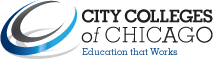 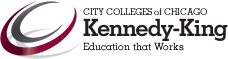 Presented by: Carrie Shoemaker
Reinvention Goal 1Increase the number of students earning college credentials of economic value.
ENROLL WITH A PURPOSE.
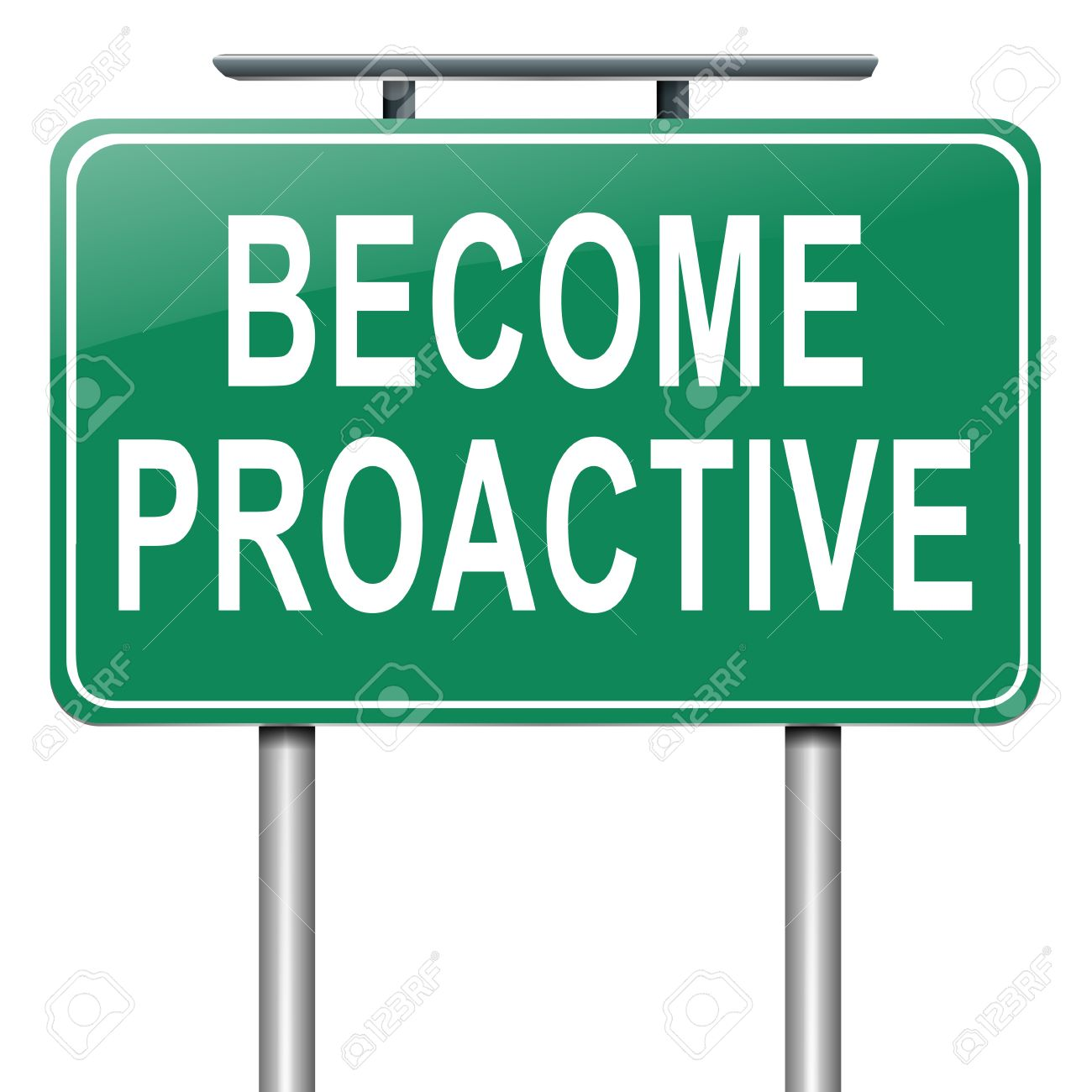 [Speaker Notes: I selected Reinvention Goal 1  and proposed this project because I’ve….

Observed a passive approach to recruitment, enrollment, registration, advising,  etc.

Observed departments working in silos as opposed to collaborating.

This proposed project addresses RETENTION.

Important to assess the situation by looking holistically at student lifecycle  - understand the student experience – what service experience is like for students.]
Major Problem AdDresses: RETENTION
FACTS:
9 in 10 first time-full time students fail to complete within three years.
Roughly half of students fail to reach 15 credit hours.
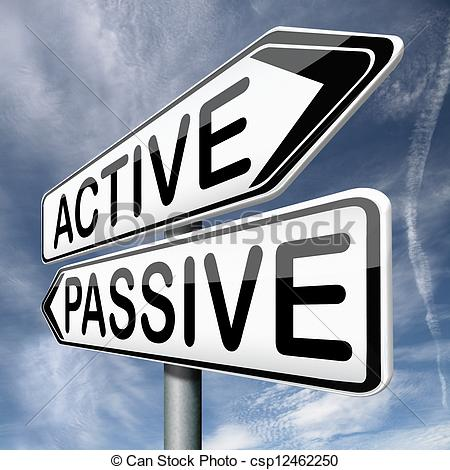 [Speaker Notes: Place emphasis on services for a successful transition to CCC and KK.  

Goal is that Students are well informed before applying and registering. By counseling prospective students from an early or earlier stage – prior to orientation – KK can have meaningful discussions on the impact of earning college credentials, uncover potential obstacles students face for earlier detection of at risk students, and identify academically promising students. Now I’m making the assumption that much of this happens at orientation – once  student has applied.  

This strategy supports the goal to double graduation rate and achieve an IPEDs rate of more than 20% by 2018.  By having better informed and supported students, we have Earlier detection of at risk-students and academically promising students, we positively impact Reducing time for completion and thereby Increase retention.  

We need to Address chronic dropout problem by uncovering student obstacles early and providing students with the support they need to graduate and be successful.]
Additional Information Needed
Assess current state.
Gain insight into who proceeds and persists.
Gain insight into why students are leaving.
Gather data to examine the common characteristics of persisters, completers, stop outs, drop outs, dismissals.
[Speaker Notes: Insight into into who proceeds and persists – more cost effective to retain than to recruit one student to take the place of a withdrawing one.  
DATA – programs, academic profile, intent at time of enrollment, etc.

How many students are full time?  How many in degrees and certificates?  How many are enrolling and completing signature program?
Why students are leaving?  Is it
Goal change or attainment			* uncertainty of educational/ career plan
adjustment and transition difficulties		* academic difficulty
finances, outside factors				* not a fit?

Earlier detection of at risk students allows us to address chronic drop out problems proactively by uncovering student obstacles early. 
Examine 
when and why students drop			* variables and student characteristics (gender, age, ability, racial, ethnic)
 persistence and completion by program, 	* persistence and completion rates to students in special retention related initiatives.]
Reinvention Goal 1Increase the number of students earning college credentials of economic value
Engage students proactively and continually.
Build relationships with students before application and acceptance.
[Speaker Notes: We want to ENROLL WITH A PURPOSE. Create a service focused and student centric culture.  

*Engage students proactively and continually through the nascent stages of the student lifecycle through application, acceptance, registration, matriculation, and beyond.  
 Students are well informed – often before applying, during the enrollment and registration process, and through matriculation.. (open houses, events, what is reach of KK and visit area high schools, etc).
Build relationships with students before application and acceptance. through a combination of tactics such to engage them in meaningful discussions to truly counsel them and make an informed recommendation to them.  Place emphasis on services for a successful transition to CCC.
Conversation starters – Discovery and Motivation – Tell me about yourself.  What program are you interested in?  Why?  Are you currently working?  What is your schedule like? What are your career goals?  When are you hoping to begin a program?  Strengths? What skills are you hoping to gain?  What concerns do you have about starting college?  What might prevent you from reaching your goals?
Improve freshman intake services and integrate students into educational and social life of KK]
Reinvention Goal 1Increase the number of students earning college credentials of economic value
Early student engagement leads to....

Early identification of at risk students. 
Early identification of academically promising students.
[Speaker Notes: Identify at risk students early and develop intervention strategies to support them.  It is far more effective to retain a student than to recruit a new student to take place of a withdrawing one.  As we all know Retention increases with early detection, early intervention, intrusive and continual intervention.  Some students will leave no matter what we do, some students will stay no matter what we do, and we need to identify and focus on the students who will allow us to influence their decisions –

Similarly, we don’t want to forget about our academically promising students.  we want to ensure we are providing them support so they are challenged and achieving their potential.]
RESULTS:
By engaging students early and throughout the lifecycle, Kennedy-King College will have better informed and better supported students which benefits both the student and the institution and leads to higher retention.
[Speaker Notes: Positively impacts retention and enrollment, and creates a win win for both the student and the institution. Tremendous strides have been made with reinvention initiative – continue to do better than what is already being done. Students persist when they are making progress toward their educational and career goals and when they are satisfied with the quality of the programs, services, and overall environment.

Place emphasis on services for a successful transition to CCC and KK.]
Concerns that need to be addressed:
Scalability – what resources and staff can be dedicated to additional outreach to prospective students?

Buy-In from team.

Clean Data.
[Speaker Notes: Willingness of staff and faculty.

Buy in –. Balance between being loyal to campus and meet district demands. Every school is different, and signature programs are different.  Populations are different.

Data – having access to clean and accurate data]
PLAN
BETTER UNDERSTAND STUDENTS

Early(ier) student engagement and meaningful relationship building.  

Reduce time and obstacles for completion.

Correctly identify  at risk students and provide them with Intrusive and continuous intervention.
[Speaker Notes: Consultative based approach. Understand needs and motivations of students.  Counsel them early – beginning in high school – on programs, features, benefits, etc  Understand their obstacles and concerns. (have open houses, events, what is reach of KK and visit area high schools, triggered emails, phone calls, etc).  Have counselors engage students in meaningful discussions.

*predictable schedules 		*automatic registration for duration of program 		* only able to register for classes relevant to program, 
* child care services on site, 	* CBE options to reduce time for completion.  		*Dedicated Transit service for students needing classes at other campuses.  Classes scheduled to accommodate 21st century student

Intrusive - using data to inform decisions. Targeted. Know what we are going after. Different intervention strategies based upon the population you're going after. .  For example, First Generation Students face unique challenges (Washington Post Article) –parents and family members may view their entry into college as a break in the family system. First generation students may have different identies at home and at school. They may want to bring honor to their families but struggle with guilt.  May be working and supporting families, etc  Other associated high risk –
Low high school grades			*Low level of motiavtion				*Late registration or late application		*ESL
GED					* Uncertainty about program of study or reasons for attending college
Stop outs					* Work full time					* Single parents				* Excessive absences

DATA DRIVEN – signals, not perfect predictors.   			Strategies for at risk may entail tutoring, mentorship.]
THANK YOU!
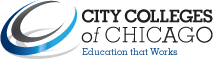 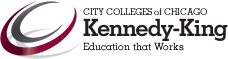